Figure 10. Two patterns among others possible for corticothalamic projection from layer 6 to cells of the thalamic ...
Cereb Cortex, Volume 20, Issue 1, January 2010, Pages 13–24, https://doi.org/10.1093/cercor/bhp077
The content of this slide may be subject to copyright: please see the slide notes for details.
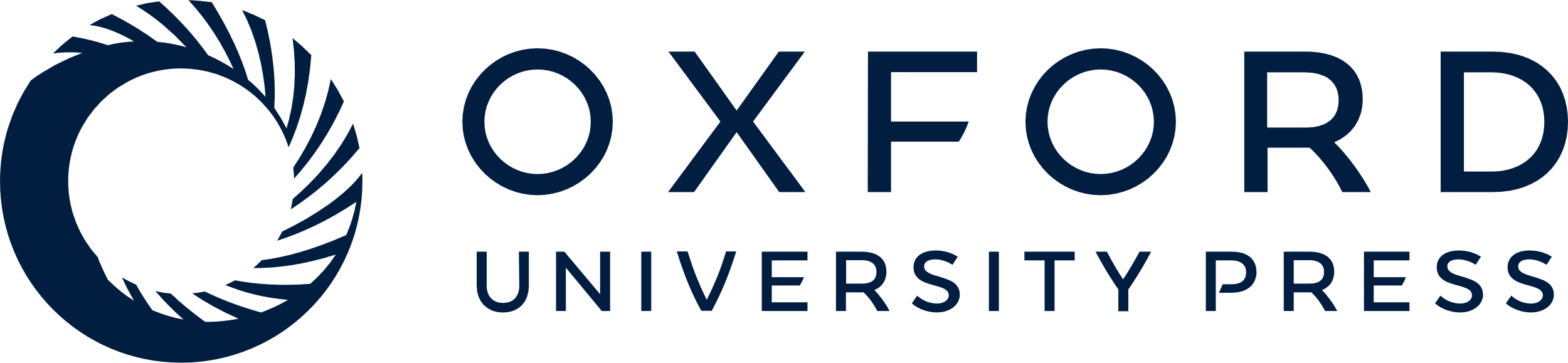 [Speaker Notes: Figure 10. Two patterns among others possible for corticothalamic projection from layer 6 to cells of the thalamic reticular nucleus (TRN) and relay cells of the ventral posterior medial nucleus (VPM). (A) Pattern of simple excitation and feed-forward inhibition. (B) More complicated pattern in which activation of a cortical axon can excite some relay cells directly and inhibit others through activation of reticular cells. Further details in text.


Unless provided in the caption above, the following copyright applies to the content of this slide: © The Author 2009. Published by Oxford University Press. All rights reserved. For permissions, please e-mail: journals.permissions@oxfordjournals.org]